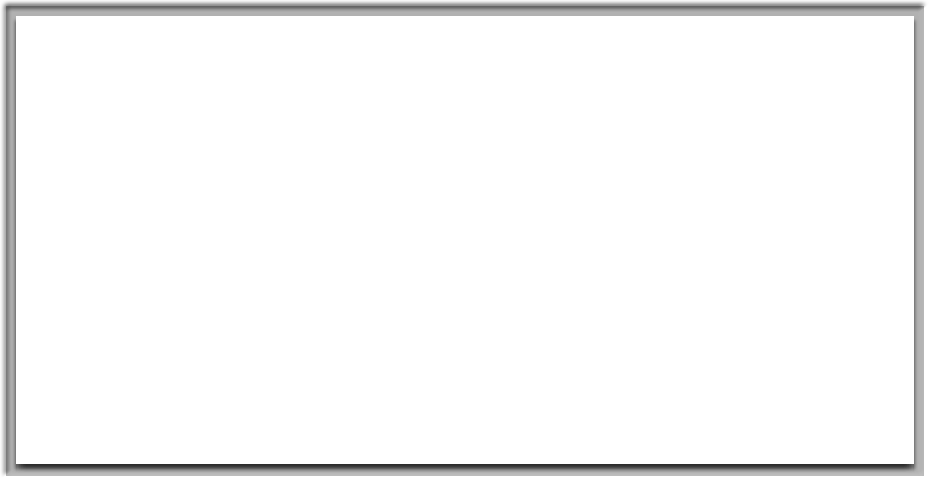 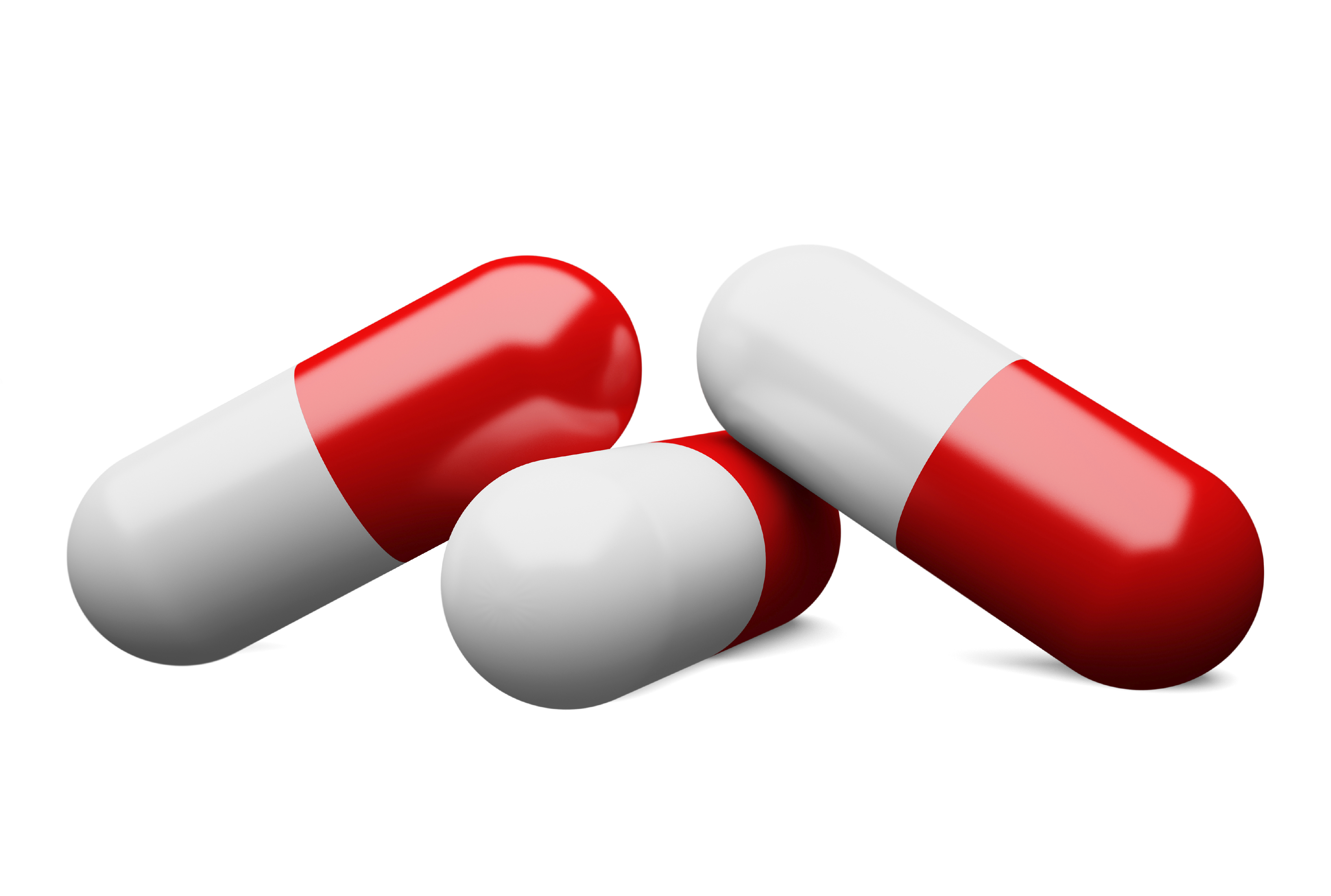 PBS Developers’ Forum
20th March 2015
Agenda
Welcome/Introduction
Action Items
PBS XML Schema v2.10
Community Access
Authority Review
PBS Enhancements
AMT v3
PBS XML Schema 3.0
Other Business
Meeting close
Agenda
Welcome/Introduction
Action Items
PBS XML Schema v2.10
Community Access
Authority Review
PBS Enhancements
AMT v3
PBS XML Schema 3.0
Other Business
Meeting close
Action Items
Start dates
Test data was made available ?
Now in production
PBS XML Schema v2.10
See agenda item 3
Retain deleted restriction codes in PBS XML
Being considered for PBS XML v3.0
Action Items
Example of quantities
Maintain restriction code history in PBS XML
Being considered for PBS XML v3.0
Agenda
Welcome/Introduction
Action Items
PBS XML Schema v2.10
Community Access
Authority Review
PBS Enhancements
AMT v3
PBS XML Schema 3.0
Other Business
Meeting close
PBS XML Schema 2.10
Draft available 2014-08-20
Production 2015-01-15
Patch release (1) 2015-02-03
Patch release (2) 2015-02-04
1 March 2015 PBS Schedule conformant
PBS XML Schema 2.10
Hospital Medication Charts
Included in 1 March 2015 PBS Schedule
Trial commences 1 April 2015
Change:Written authorities will be includedApril 2015 Schedule
PBS XML Schema 2.10
Complex Authority Required
Data will be populated for 1 July 2015 Schedule
Agenda
Welcome/Introduction
Action Items
PBS XML Schema v2.10
Community Access
Authority Review
PBS Enhancements
AMT v3
PBS XML Schema 3.0
Other Business
Meeting close
Community Access
New ‘CA’ program
s90-cp, s94-public, s94-private dispensing rules
Starts 1 July 2015 Schedule
Community Access
Current arrangements
Private Hospital HS
Public Hospital HB
Private
(authority req’d)
Public non-CAR
(streamlined)
Public CAR
(written)
s94 Private Hospital Pharmacy (s90 agent)
s94 Pub Hospital Pharmacy
s94 Pub Hospital Pharmacy (s90)
Community Access
New arrangements (non-harmonised)
Private Hospital HS
Public Hospital HB
Community Access CA
CAR/non-CAR
Private
(authority req’d)
Streamlined
s94 Hospital Pharmacy
s94 Hospital Pharmacy
s94 Hospital Pharmacy
s94 Hospital Pharmacy
s90 Community Pharmacy
Agenda
Welcome/Introduction
Action Items
PBS XML Schema v2.10
Community Access
Authority Review
PBS Enhancements
AMT v3
PBS XML Schema 3.0
Other Business
Meeting close
HSD Programmes
Post-Market Authority Review
Commenced mid-2014
Tranches:
Change restriction levels to streamlined
S100 Harmonisation
Initial/continuing authorities
HSD Programmes
PBAC Recommendation: S100 Harmonisation
Existing ‘HB’, ‘HS’ programs deprecated
New ‘HP’ program
s94-public, s94-private dispensing rules
Starts 1 August 2015 (?)
HSD Programmes
HS
HB
s94-private
s94-public
s90-cp
HSD Programmes
HS
HB
CA
s94-private
s94-public
s90-cp
HSD Programmes
HS
HB
HP
CA
s94-private
s94-public
s90-cp
HSD Programmes
HP
CA
s94-private
s94-public
s90-cp
HSD Programmes
S100 Harmonisation
Transition
HB/HS will continue for 12 months
From 13-18 months HB/HS scripts may be claimed but no new scripts written
At 18 months HB/HS delisted
HSD Programmes
PBAC Recommendation: Initial/Continuing authorities
Normal process to obtain authority for initial treatment
Telephone/electronic or in writing
No need to contact DHS for authority for continuing treatment
HSD Programmes
Need to review
Different for various medicines
Up to 2 years?
Expiry time on continuing authority
HSD Programmes
Simple alternative:
Initial treatment authority required
Continuing treatment streamlined authority
Analysis required
HSD Programmes
Initial/continuing treatment
Feedback & suggestions welcome
Agenda
Welcome/Introduction
Action Items
PBS XML Schema v2.10
Community Access
Authority Review
PBS Enhancements
AMT v3
PBS XML Schema 3.0
Other Business
Meeting close
PBS Enhancements
Authorities automation
DHS
Agenda
Welcome/Introduction
Action Items
PBS XML Schema v2.10
Community Access
Authority Review
PBS Enhancements
AMT v3
PBS XML Schema 3.0
Other Business
Meeting close
AMT v3
PBS XML Schema v2.10 includes dct:references element (child of pbs:root/pbs:info)<dct:references>http://snomed.info/sct/900062011000036108/version/20140630</dct:references>
Will be populated with v3
AMT v3
PharmCIS implementation underway
Phase 1
Planned for June (August 2015 Schedule)
Agenda
Welcome/Introduction
Action Items
PBS XML Schema v2.10
Community Access
Authority Review
PBS Enhancements
AMT v3
PBS XML Schema 3.0
Other Business
Meeting close
PBS XML v3.0
Major release required
Non-backward compatible changes
Forced by:
AMT v3
Restrictions/authorities
Workshop requirements
PBS XML v3.0
Opportunity
Feedback from vendors, stakeholders
Production release: April 2016
PBS XML v3.0
Drug modelling ✓
Restrictions & authorities
Versioning & validation
Data delivery ✓
Ontology
Temporal data
Refactoring & clean-up
Drug Modelling
See August 2014 minutes
Restrictions & Authorities
Two problems:
Duplicate restriction codes
Unstable streamlined codes
Post-market Authority Review
DHS requirements
Restrictions & Authorities
Separate legal from informational
Separate indication from authority requirements
Simplify prescribing rule and increase data
Align terminology with legislation & PharmCIS
Restrictions & Authorities
admin advice
prescribing
rule
purpose
[code]
authority
[method]
foreword
increase
definition
caution
treatment-of
[SAC]
prescriber instruction
all, any, one-of
indication
[snomed]
all, any, one-of
criteria
parameter
[snomed]
phase
[snomed]
all,
any,
one-of
Restrictions & Authorities
Terminology
rwt:restrictions-list ⇒ prescribing-texts-list
rwt:restriction ⇒ purpose
rwt:circumstance ⇒ authority/treatment-phase
requirement ⇒ criteria
Restrictions & Authorities
Code management
‘purpose code’ codifies all legal text
‘treatment code’ codifies only indication
More stable
Streamlined Authority Code
Alphanumeric?
Authorities
Currently under review
Authority methods
Align purposes
Separate channel from assessment?
Change language?
self-assessed, simple assessment, complex assessment
Restrictions & Authorities
Break down text into components
i.e. manage as on ontology
Primitives mapped to (subset of) SNOMED-CT
Include SNOMED-CT code
Restrictions & Authorities
Components are ‘yes’/‘no’ questions
For LIs: statements
Example:
<sex>
  <code>http://snomed.info/248152002</code>
  <value>female</value>
</sex>

Is the patient female?
The patient must be female.
Restrictions & Authorities
Some primitives may require arithmetic comparisons
Example:
<condition-parameter>
  <code>http://snomed.info/312681000</code>
  <value>bone density scan</value>
  <greater-than>10</greater-than>
</condition-parameter>

Is the result of a bone density scan greater than 10?
The result of a bone density scan must be greater than 10.
Restrictions & Authorities
Combine primitive concepts into higher level constructs
v2: conjunctive and disjunctive elements
v3: allow different logic at all levels
all, any, one-of
criteria, parameters
Versioning & Validation
Backward compatibility
vN document works with vN+1 processor
Forward compatibility
vN+1 document works with vN processor
How to allow extensions without breaking consumers?
Versioning & Validation
Forward compatibility mechanism
Isolate extensions using XML Namespace
http://extension.schema.pbs.gov.au/
ext: prefix
Always extend using a new element
All complex & mixed models allow any extension element
Versioning & Validation
Processing model:
Ignore unknown elements
Introduced in v2.10
Versioning & Validation
+ Old processors can validate new documents
- No control over extension elements  Cannot change existing elements  Cannot change existing attributes
Versioning & Validation
Example
<pbs:prescribing-rule type=“authority-required”>
  <pbs:code>12345R</pbs:code>
  <ext:authority-access>electronic</ext:authority-access>
  <pbs:ready-prepared>
    …
  </pbs:ready-prepared>
  …
</pbs:prescribing-rule>
Versioning & Validation
Reset schema on major upgrade
Fold extension elements into main namespace
Design next major upgrade simultaneously
Regular major upgrades
every 3-4 years? after 4 minor versions?
Schema Versioning Policy
Ontology
Feedback
Hyperlinks with non-meaningful target
Must lookup target to understand link
<pbs:member-of xlink:href=“#a174971477”/>
Ontology
Ontology = Terminology + meaning
AMT, ATC
PBS has many concepts/terms
prescriber type, brand substitution, patient categories, formularies, etc
Use DL, Semantic Web techniques
RDF, OWL, SKOS
Ontology
Separate monthly data from permanent concepts
Monthly data: http://schema.pbs.gov.au/
PBS concepts: http://pbs.gov.au/
Provide copy of PBS concepts in monthly PBS XML
Provide PBS ontology separately?
Ontology
Identify concepts
URI
Replace controlled vocabularies
Make (parts of) URI meaningful
Enumerate concept subtyping
http://pbs.gov.au/copayment/general
Ontology
Concept reference to subtype data items
<copaymentrdf:resource=“http://pbs.gov.au/copayment/general”>37.70</copayment>
v2:<pbs:copayment>  <pbs:type>copay:general</pbs:type>  <pbs:amount>37.70</pbs:amount></pbs:copayment>
Ontology
<copaymentrdf:resource=“http://pbs.gov.au/copayment/general”>37.70</copayment>
<copaymentrdf:resource=“http://pbs.gov.au/copayment/general”concept=“copayment/general”>37.70</copayment>
<copaymentrdf:resource=“http://pbs.gov.au/copayment/general”type=“copayment” subtype=“general”>37.70</copayment>
Ontology
Semantic Web section provides detail
<rdf:Description rdf:about=“http://pbs.gov.au/patient”>
  <db:title>Patient Category</db:title>
  <db:para>Categories of patients.</db:para>
</rdf:Description>
<p:patient rdf:about="http://pbs.gov.au/patient/general">
  <db:title>General Patient</db:title>
  <db:para>General category of patients.</db:para>
</p:patient>
<p:patient
    rdf:about="http://pbs.gov.au/patient/concessional">
  <db:title>Concessional Patient</db:title>
  <db:para>Those patients with concession card.</db:para>
</p:patient>
Ontology
Semantic Web section provides detail
<rdf:Description rdf:about="http://pbs.gov.au/copayment">
  <db:title>Copayment</db:title>
  <db:para>The amount that the patient contributes towards the cost of a medicine.</db:para>
</rdf:Description>
<p:copayment rdf:about="http://pbs.gov.au/copayment/general">
  <db:title>General Patient Charge</db:title>
  <db:para>The amount that a general patient contributes towards the cost of a medicine.</db:para>
  <p:applies-to
    rdf:resource="http://pbs.gov.au/patient/general"/>
</p:copayment>
Ontology
Groups also rely on semantic concepts
Reimplement groups using PBS Ontology
[discussion coming later]
Temporal Data
Current PBS XML: monthly snapshot
Scripts are valid for 12 months
Vendor RFE: supply previous 12 month deprecated data
Streamlined Authority codes
Temporal Data
Transitional arrangements
Allow scripts & repeats to be supplied
No new scripts
“Inactive” items
Temporal Data
Ideas:
Populate pbs:effectivity/pbs:non-effective
+ no change to schema
- makes processing harder  doesn’t help transitional items
Temporal Data
Ideas:
Populate pbs:effectivity/pbs:non-effectiveAdd pbs:effectivity/pbs:supply-only
+ handles transitional items
- makes processing harder
<prescribing-rule>  <effectivity>    <start>2000-01-01</start>    <supply-only>2015-03-01</supply-only>    <non-effective>2016-03-01</non-effective>
Temporal Data
Ideas:
Add new elements: pbs:supply-only, pbs:delisted
+ handles transitional items  separate from current items
- other objects? restriction-refs, product listings
<prescribing-rule>
  <ready-prepared>…
<supply-only>  <ready-prepared>…<delisted>  <ready-prepared>…
Re-factoring
Re-structure XML for simplicity
Pricing
Rationalise ready-prepared & infusible
Re-factoring
v2 Pricing
Ready prepared
Normalised for prescribing rule
pbs:reimbursement, pbs:lowest
Product listing(s)
pbs:prices
Re-factoring
v2 Pricing
Ready prepared
Exceptions for variant pricing models
no-premium
no-premium-no-charge
Re-factoring
v2 Pricing
Infusible
Originally designed for cost-efficient algorithm
pbs:prices, pbs:tpp-list
Not useful for final algorithm
Re-factoring
v3 Pricing
Focus on product listing
Make more explicit
Denormalise
Works for both ready-prepared and infusible
Re-factoring: Product Listing
12345Rmq=2, rpt=5
ready-prepared | infusible
product-listing
$pricing
groups
product-listing
$pricing
groups
product-listing
$pricing
groups
TPP
$ex-man
TPP
$ex-man
TPP
$ex-man
Re-factoring
v3 Pricing
<prescribing-rule>
  <ready-prepared>
    <product-listing>
      <tpp-reference xlink:href=“#a20047385”/>
      <code>BQ</code>
      <reimbursement>
        <ex-manufacturer>…</ex-manufacturer>
        …
        <dpmq>…</dpmq>
      </reimbursement>
      <lowest>
        <ex-manufacturer>…</ex-manufacturer>
        …
        <dpmq>…</dpmq>
      </lowest>
Re-factoring
v3 Pricing
<manufacturer>
        <ex-manufacturer>…</ex-manufacturer>
        …
        <dpmq>…</dpmq>
      </manufacturer>
      <maximum-safety-net-value>
       …
      </maximum-safety-net-value>
      <member-of-list>
        <member-of ref:resource=“http://pbs.gov.au/brand-substitution/8735”/>
      </member-of-list>
Re-factoring: Groups
Reimplement groups
Use Semantic Web, ontology
Re-factoring: Groups
Groups have three components:
Group type
Group type instance
Group members
Re-factoring: Groups
Group type definition
Description, default value, other values
<rdf:Description rdf:about=“http://pbs.gov.au/pack-breakability”>
  <db:title>Pack Breakability</db:title>
  <db:para>Whether a pack may be broken</db:para>
  <p:default rdf:resource=“http://pbs.gov.au/pack-breakability/breakable”/>
  <p:member-type ref:resource=“http://schema.pbs.gov.au/ready-prepared”/>
</rdf:Description>
Re-factoring: Groups
Group type instance
Identified by URI
<p:pack-breakability rdf:about=“http://pbs.gov.au/pack-breakability/breakable”>
  <db:title>Pack Breakable</db:title>
  <db:para>The pack may be broken</db:para>
</p:pack-breakability>
<p:pack-breakability rdf:about=“http://pbs.gov.au/pack-breakability/not-breakable”>
  <db:title>Pack Not Breakable</db:title>
  <db:para>The pack must not be broken</db:para>
</p:pack-breakability>
Re-factoring: Groups
Group membership
Missing membership uses default
<prescribing-rule>
  <ready-prepared>
    <member-of-list>
      <member-of ref:resource=“http://pbs.gov.au/pack-breakability/breakable”/>
    </member-of-list>
  </ready-prepared>
</prescribing-rule>
Re-factoring: Groups
Example: brand substitution
<rdf:Description rdf:about=“http://pbs.gov.au/brand-substitution”>
  <db:title>Brand Substitution</db:title>
  <db:para>The circumstances under which a TPP may be substituted</db:para>
  <p:member-type ref:resource=“http://schema.pbs.gov.au/product-listing”/>
</rdf:Description>

<p:brand-substitution rdf:about=“http://pbs.gov.au/brand-substitution/7625143”>
  <db:title>Brand Substitution Group 7625143</db:title>
</p:brand-substitution>

<product-listing>
  <member-of-list>
    <member-of rdf:resource=“http://pbs.gov.au/brand-substitution/7625143”/>
  </member-of-list>
</product-listing>
Clean-up
Rationalise XML Namespaces
Remove redundant, obsolete elements
Consistency
Clean-up
Rationalise XML Namespaces
Use default namespace
Merge redundant definitions
g2g, rwt
Remove extraneous definitions
contrib, admin, dr, container, sn, etc
Clean-up
Remove redundant, obsolete elements
See revision history
Clean-up
Consistency
Make sure content models are defined consistently
Remove attributes: use elements instead
Only xml:id, xlink:href, rdf:resource
Agenda
Welcome/Introduction
Action Items
PBS XML Schema v2.10
Community Access
Authority Review
PBS Enhancements
AMT v3
PBS XML Schema 3.0
Other Business
Meeting close
Remote Area Services
Reporting requirements for remote areas
Private Scripts
Collection of data on private scripts
Agenda
Welcome/Introduction
Action Items
PBS XML Schema v2.10
Community Access
Authority Review
PBS Enhancements
AMT v3
PBS XML Schema 3.0
Other Business
Meeting close